Convegno Conferenza Nazionale degli Organismi di Parità delle Università italiane3-4 Dicembre 2020
Viviana Meschitti, University of Huddersfield, UK

The trench warfare of gender discrimination: evidence from academic promotions to full professor in Italy
Marini, Giulio & Viviana Meschitti (2018)
Scientometrics, 115(2)
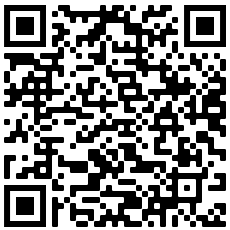 “Gender gap” nelle promozioni a professore ordinario, 2013 - 2016
Variabili
Promozione a ordinario
Genere
Indicatori di produttivita’ scientifica (normalizzati)
Eta’ 
Posizione (al momento della ASN)
Punti organico
VQR
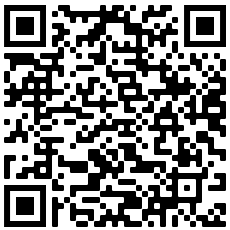 Number of ASN  applicants

Number of ASN winners

Percentage of success (b/a [%])

Number of promoted 

Percentage of promoted (d/b [%])
Number of ASN  applicants

Number of ASN winners

Percentage of success (b/a [%])

Number of promoted 

Percentage of promoted (d/b [%])
Number of ASN  applicants

Number of ASN winners

Percentage of success (b/a [%])

Number of promoted 

Percentage of promoted (d/b [%])
Number of ASN  applicants

Number of ASN winners

Percentage of success (b/a [%])

Number of promoted 

Percentage of promoted (d/b [%])
Risultati
La variabile genere e’ quella che meglio predice la probabilita’ di essere promosso

Due indicatori di produttivita’ scientifica sono pure rilevanti (numero di articoli / libri e H index / numero di articoli in fascia A)

Fra tutti coloro con ASN, gli uomini hanno il 24% di probabilita’ in piu’ di ottenere una promozione a professore ordinario (a parita’ di produttivita’ scientifica)